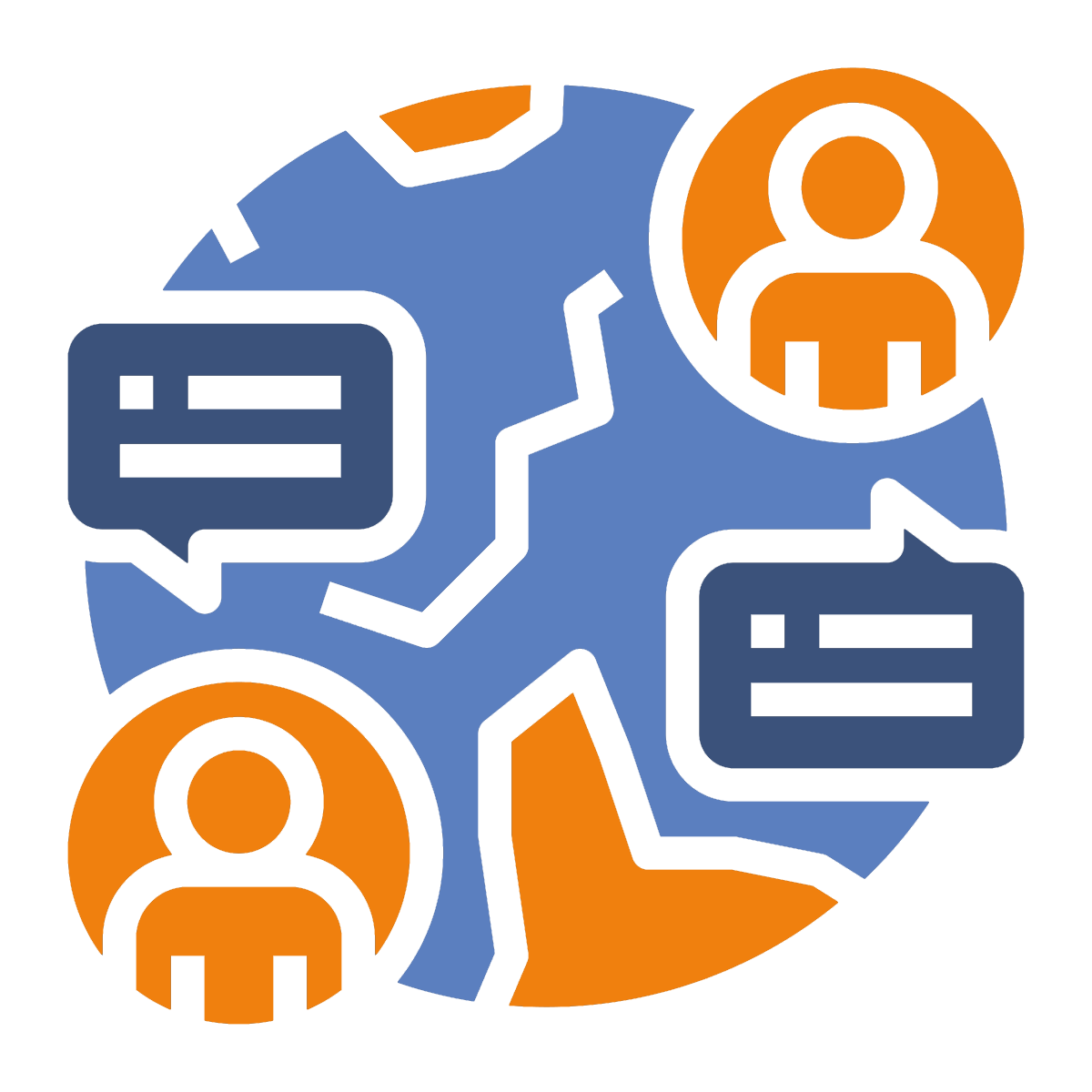 Comprendre les expériences en ligne
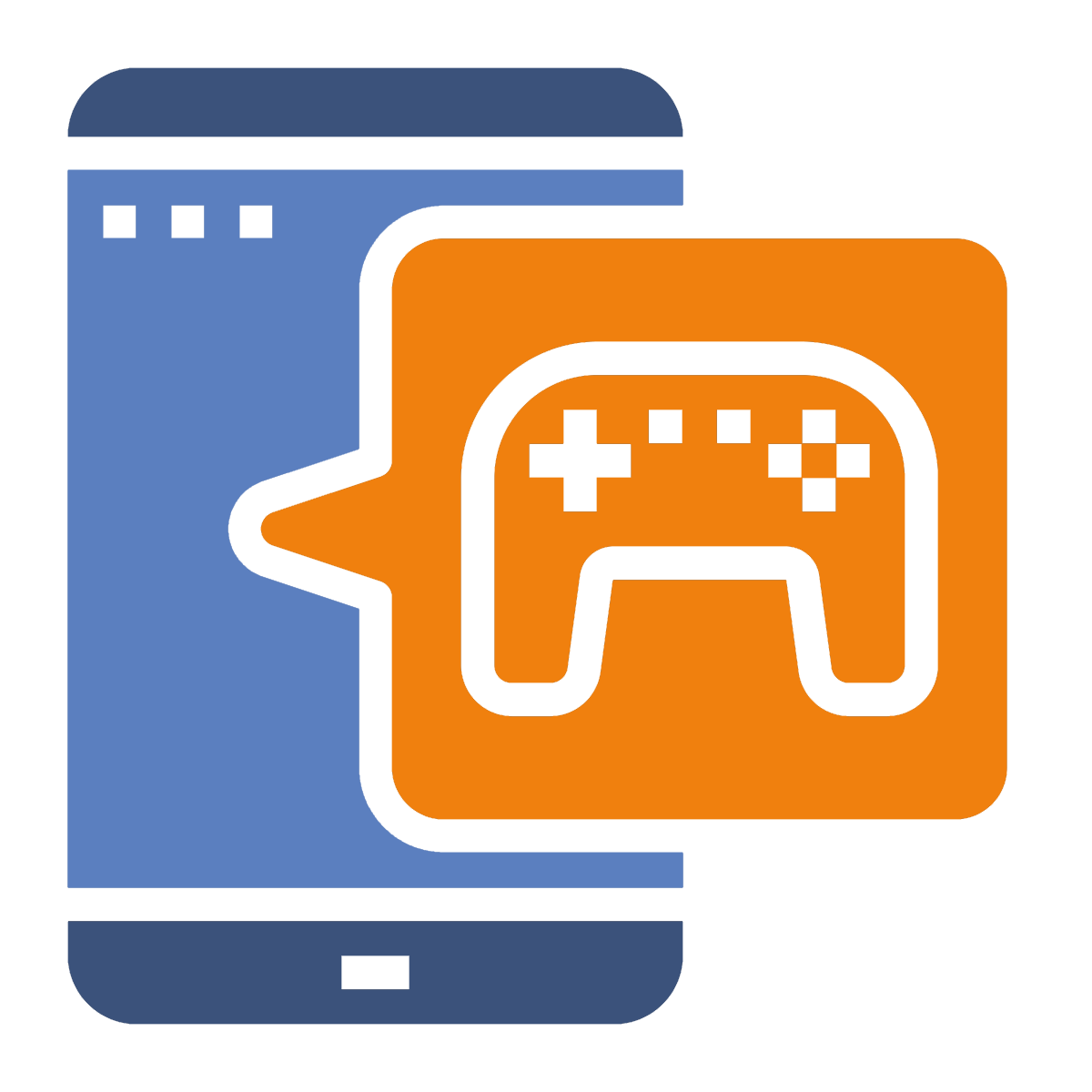 Comprendre
11-13 ans, 14-18 ans
Comprendre les expériences en ligne
Durée : 60 minutes
Résultats de l'apprentissage :
Les apprenants seront capables de :
Nommez les espaces/activités en ligne qu'ils apprécient et expliquez pourquoi ils sont agréables.
Identifiez les défis que les jeunes peuvent rencontrer dans ces espaces/activités.
Définissez comment ils souhaitent que les adultes les aident et les soutiennent en ligne.
Vocabulaire clé : cyberintimidation, activités, plaisir, amusement, défis, risques, difficultés, inquiétudes, aide, soutien, stratégies.
Ressources : Feuille de planification "Ma vie en ligne" (diapositive 5)
Questions clés
Qu'est-ce que vous aimez faire en ligne ?
Quels jeux/applications utilisez-vous pour profiter de ces activités ?
Avec qui aimez-vous ces activités ?
Pourquoi ces activités sont-elles agréables pour vous (et pour d'autres jeunes) ?
Quels sont les défis auxquels vous êtes ou pourriez être confrontés ?
Que faites-vous pour vous protéger et protéger les autres de ces défis ?
Que peuvent faire les adultes pour vous aider à profiter de ces activités en toute sécurité et de manière positive ?
Que pourrait faire l'industrie de l'internet pour vous aider à profiter de ces activités de manière sûre et positive ?
Vous préférez... ?
YouTube ou Netflix ?
Des photos ou des vidéos drôles ?
Pas d'internet pendant une semaine ou pas d'amis pendant un mois ?
Se connecter pendant 24 heures d'affilée ou pas d'internet pendant 24 heures ?
Streaming musical ou streaming vidéo ?
Jeux ou médias sociaux ?
Être "vous" en ligne ou être quelqu'un de différent en ligne ?
Considérez ces choix.

Placez-vous sur le côté gauche de la salle pour le choix 1 et sur le côté droit de la salle pour le choix 2.
Défis/risques auxquels je suis confronté en ligne :
Ma vie en ligne
Mes applications/jeux préférés :
Pourquoi je les apprécie :
Comment je gère ces risques :
Comment je veux que les adultes/autres m'aident :
Partagez vos idées
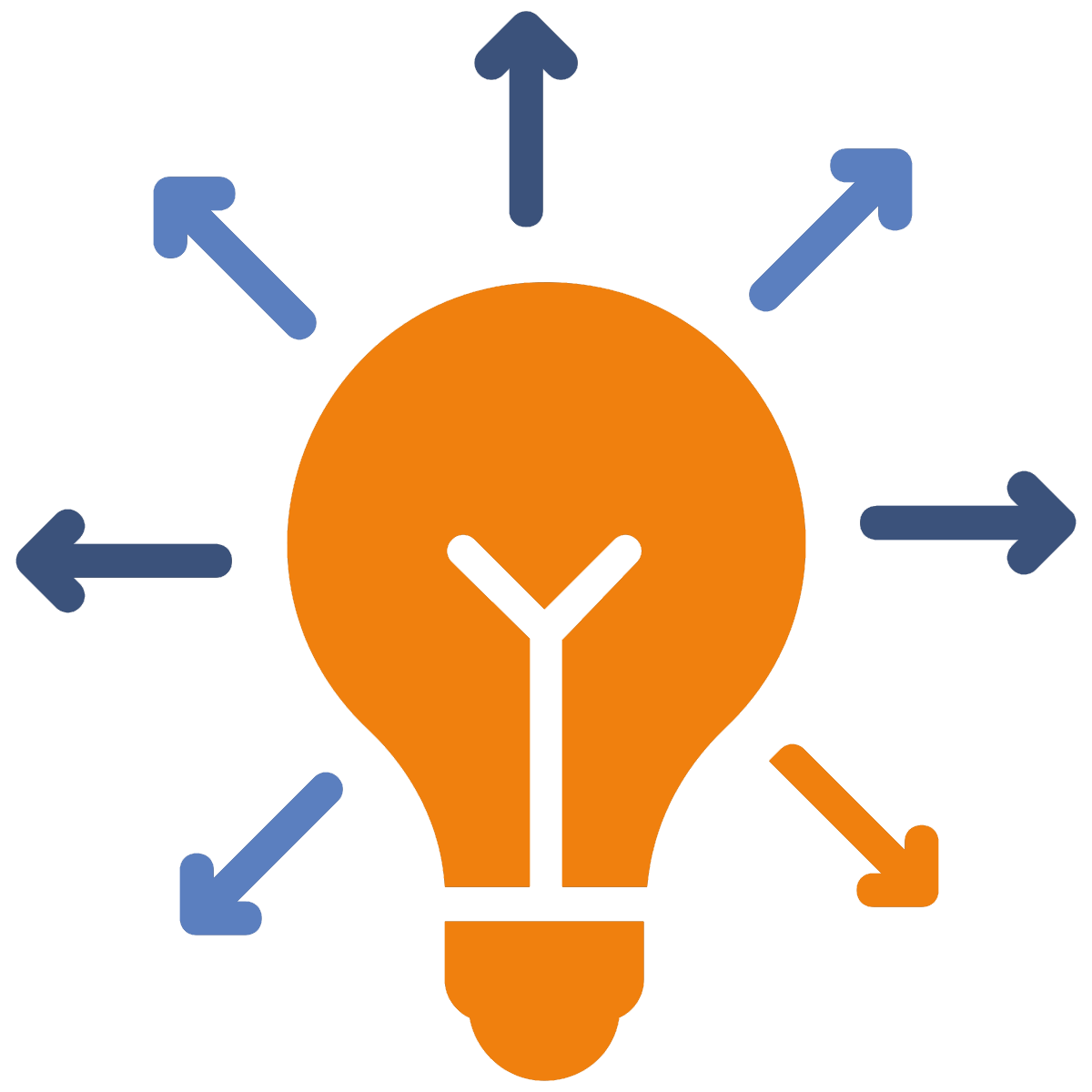 Partagez vos réflexions et vos idées avec le groupe.

Comment les partager avec d'autres personnes de votre communauté ?